Polycystic Kidney Disease
Anne Campbell
1.23.2014
Polycystic Kidney Disease
Genetic Disease

Normal kidney tissue is replaced with fluid filled cysts

600K People suffer from PKD
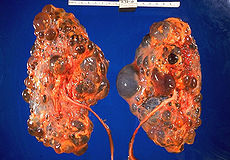 Characteristics of PKD
Enlargement of the Kidneys

Formation of fluid filled cysts

Pain
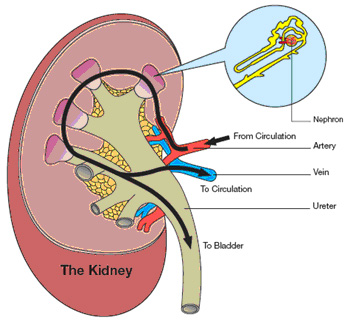 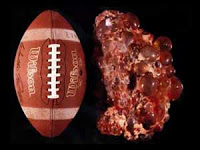 Characteristics of PKD
Renal Failure

Complications with other organs

2 types of PKD
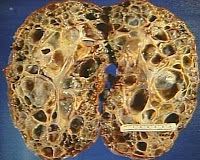 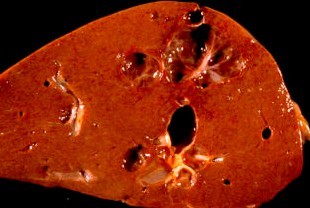 Recessive vs. Dominant
Autosomal Recessive PKD
Autosomal Dominant PKD
Rare
Infantile
Must inherit 2 copies to express symptoms
25% chance
Common type of PKD
Adult PKD
Can inherit from a single parent
50% chance
Autosomal Dominant PKD
10% of cases arise spontaneously

Symptoms appear around 20-30 years of age

20-30 lb kidneys 

No cure, treat symptoms (high blood pressure, pain)
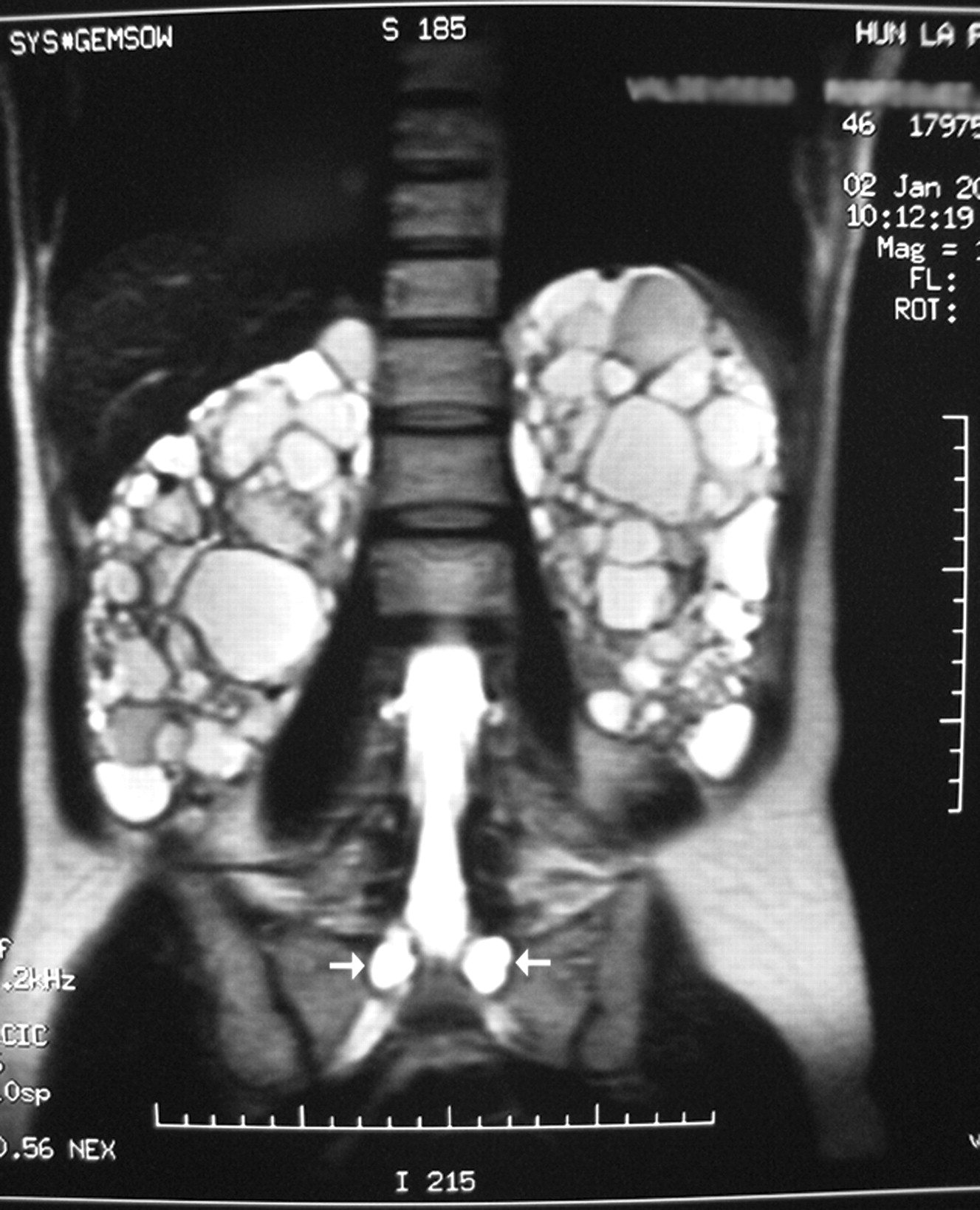 Autosomal Recessive PKD
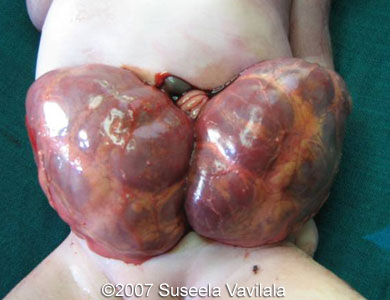 Signs can begin before birth
Enlarged, abnormal kidneys
Developmental issues
Kidney failure early on
Liver scarring- worsens with age
No cure, treat symptoms
Worse cases- live only hours or days
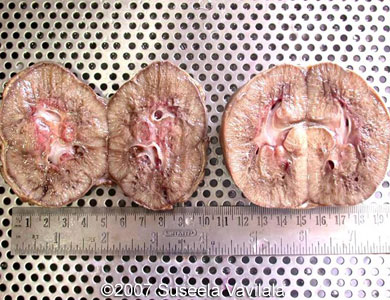 Genetics of PKD
Autosomal Dominant: PKD1 and PKD2 (chr.16 and chr.4)
Polycystin-1 and polycystin-2 

Autosomal Recessive: PKDH1 (chr.6)
References
http://sonoworld.com/fetus/page.aspx?id=2100
http://kidney.niddk.nih.gov/kudiseases/pubs/polycystic/#genetic
http://www.mayoclinic.org/diseases-conditions/polycystic-kidney-disease/basics/causes/con-20028831